The Peace and Post-War Rebuilding
By Priyanka Vaddi
Effects of WWI
New governments had risen and the old ones were shaken.
 Radical groups in Germany had staged revolts
Freikorps- (Free corps) mercenary squads of former soldiers that are available to anyone who would pay them.
The governments that were victorious would be held more responsible for peacetime needs. 
Inflation was apparent, 
The social classes were drastically affected
 Aristocracy and elites had weakened
Workers were pretty well off
Trade unions used their influence to maintain shorter hours and higher pay.
Peasants were also fine
The demand in food + inflation helped them
Society was less restraining and more free.
Gentlemen were forced to use public transportation, and let go of top hats.
Women wore simpler dresses, shorter skirts 
Working class women wore cosmetics and heels and smoked and drank in public.
Increase in crime and juvenile delinquency
Increased illegitimacy
Psychological and Economical Effects
Psychological effects
Following the war, instability was expected 
There was a distrust of leaders and institutions
There was a split between those who had fought, and those who had continued back home. 
Soldiers returning from the war would be scarred by it
Shell shock- psychic distress from the constant shelling and watching friends and comrades die.
Economic Effects
To adjust to the scale of the war, certain technologies and industries had rapidly developed.
World trade and been disturbed and Europe, previously the world’s greatest creditor was now in debt. 
Physical destruction of property was most intense in Belgium and France.
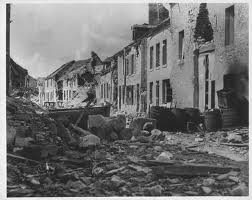 Destruction in France
The Cost of War
10 to 13 million people died, and around one-third of them were civilians.
France suffered high losses
Older population+ low birth rates = demographic disaster
10% of the adult population was wiped out in the war
For every soldier that died, two or three were wounded, and many were maimed for life. 
Loss of manpower and millions of soldiers maimed for life were burdens on the European governments.
The maimed were supported by pensions and menial tasks
Millions of widows and their young children also depended on the government. 
Memorials were arranged across Europe, and especially on sites that had seen the worst of the war. 
Associations such as the Red Cross were extremely beneficial during this period. The Red Cross experienced large growth during the war.
The leaders, faced with such devastation and loss, turned to democracy as the best assurance against future conflict.
The Paris Conference
The Allies convened at the Paris Peace Conference.

There were 30 nations, but the ones to make the decision were the five big powers: France, the United Kingdom, the United States, Italy, and Japan. 

Even still, primary authority rested in the Big Four: the United States, France, the United Kingdom and Italy. 

The people with main authority were George Clemenceau of France, the United Kingdom’s Prime Minister David Lloyd George, Italian Prime Minister Premier Vittorio Orlando, and President Woodrow Wilson of the United States. 

President Wilson’s Fourteen Points dealt mainly with territorial adjustments, free trade, disarmament, also including national self-determination, and proposed a League of Nations for the safety of everyone.
Treaty with Germany
The Treaty of Versailles was signed by Germany on June 28, 1919.

 It dictated that Germany was to lose its overseas territories in Africa and the Pacific, and Alsace-Lorraine.

Whether Germany would give part of Schleswig to Denmark and part of Silesia to Poland would be decided by Plebiscites.

Eastern Prussia was also ceded to Poland, so was the German port city Danzig. 

Germany was not allowed to have large artillery, submarines, or military air force and more than 100,000 men under arms. 

The allies had also decided that Germany must pay for civilian damages, and had Germany accept the war guilt clause, which required Germany to accept responsibility for the damages caused by a war that was caused by Germany and its allies.
Other Treaties
In the Treaty of London of 1915, Italy was promised many of the Slavic lands from the Dalmatian coast, but instead, Italy received the Istrian Peninsula  a few islands, but not from the Dalmatian coast. 
The Italians were insulted and resentful toward this act. 

Treaty with Austria:
Similar to the one for Germany, but without the severe consequences awarded to Germany.
Treaty with Bulgaria and Hungary:
Bohemia was given to Czechoslovakia.
Hungary lost three-quarters of its land. 
Romania managed to gain the most territories, from Bulgaria, Austria, Hungary, and the Soviet Union.

There were many more details that were not immediately discussed, until later, such as the Minorities Protection Treaty.
Promising fair treatment to minorities such as Jews and other ethnic groups.
A problem that occurred, and yet was unknown at the time, was that the colonial subjects were expecting something in return for their contributions in the war. European leaders did not extend self-determination to their colonies.
New Boundaries
President Woodrow Wilson
Vittorio Orlando
George  Clemenceau
David Lloyd George
Problems in the Middle East
There was a final treaty with Turkey ( August 1920).
 There were indigenous movements in the Ottoman Empire; a nationalist movement brought Mustafa Kemal to power.
The independence of Arabia was also recognized. 
There was need for political order in the eastern shores of the Mediterranean. Some temporary solutions were made.
British foreign secretary, Arthur Balfour .
The Balfour Declaration
A “ national home” for Jews in Palestine
Guaranteed rights for Muslims. 
Colonial Mandates
The colonial territories of the Ottoman Empire and Germany were made “ mandates” of the League, and were divided into “ classes”. 
Britain, France, south Africa, Australia and New Zealand were administrators for the colonial mandates. 
Class A: under British and French rule; considered on the verge of self- government.
Class B: most of the reassigned African territories. 
Class C: mainly Pacific islands, ruled as colonies.
Change in Europe’s Position
China and Siam ( Thailand), had eliminated many of the treaties that gave special rights to European states. 
Nationalist groups began to demand self-government in South Africa, Madagascar, India, and Egypt. 
 A Pan-African Congress took place in February 1919.
African and Africa-American leaders met to rally for better treatment from the European powers. 
Many nationalists started to abandon their moderate plans for the objective of complete independence form the colonial powers.
While Europe had been weakened, its suppliers, such as Chile and Cuba, that have a single valuable crop have benefited. 
The United States and Japan were the two that most benefited.
 Japan sold munitions and weapons, and had replaced German traders.
In America, steel productions doubled, and the U.S. had a large new, merchant fleet.
Improved communications have opened up possibilities for trade independent of Europe. 
In America, steel productions doubled, and the U.S. had a large new, merchant fleet.
Disillusionment
The democratic leaders did not manage to find a place for Russia in the conference. 
They also did not take into account the social and economical complexities of Eastern Europe. 
They stirred nationalist movements, but they can see the dangers of nationalism. 
These leaders didn’t understand yet the amount of change that had happened.
America failed to assume the role of moral leadership. 
U.S. Congress refused to approve American membership in the League of Nations. 
The French who had dropped demands to weaken Germany for the promise of American and British protection, were alienated.
China also refused to sign the treaty because, of some terms that gave Japan extensive rights in China. 
English Economist, John Maynard Keynes
Denounced the reparations by arguing that the Allies owed each other more money than Germany could pay, and the reparations were only slowing down the recovery of Europe’s economy.
Economic Underdevelopment
The New independent nations needed to build reliable systems for administration.

National tariffs were more harmful than helpful.

Help from the League of Nations was essential to the economic developments.

Austria and Czechoslovakia were the only one with advanced industries to compete in the European markets.

Independence meant
Eviction of “ foreign” landlords
Breakup of large Baltic estates
Land reform in Bulgaria, Romania and Czechoslovakia
There measures led to accusations of special treatment to favored nationalities.
Ethnic Conflict
Resentment to favoritism of nationalities
Peasant parties
Combined agrarian radicalism with modern populism
Soon dominated most of Eastern Europe
Economic and social conflicts were supported by ethnic and religious differences.
Anti-Semitism was prevalent in Poland and Romania especially. 
In Yugoslavia there was conflict between the Greek Orthodox Serbians and the Roman Catholic Croatians and Slovenes.
Macedonia was divided among Yugoslavia, Greece and Bulgaria
Agitated Macedonians in all three countries staged an insurrection in Bulgaria from 1923-1925.
Czechoslovakia, under President Tomas Masaryk and its foreign minister Edvard Benes became the poster-child for the order, freedom and prosperity of democracy.
Weimar Republic
Germany established its provisional government in time to sign the armistice.
In fear of a communist revolution, the government made a deal with the army
General Wilhelm Groener, replaced Ludendroff
Promised to assist the government if they don’t interfere with the army’s affairs.
President Freidrich Ebert accepted
In an uprising, Rosa Luxemburg was murdered
Lasting blow to the radical left.
Elections for a constituent assembly in January 1919.
The Reichsrat, upper house, remained the same but with less power.
German Inflation
The German mark valued at 4 marks to 1 U.S. dollar in 1914 fell 9 to 1 in 1919.

In January 1923 $1 was worth 18,000 marks.

Eventually fell to 5 million to $1 in August .

By November a newspaper could sell for 100 billion marks.

By the end of the year, the government imposed new financial measures
Recovery began slowly
But fell again to the pattern in late 1920s
Established Democracies
Marxists felt strengthened by the Soviet Union.
Founding of Communist parties

Women’s lives
Women’s Suffrage
Adopted in Scandinavian countries.
Recovery in France